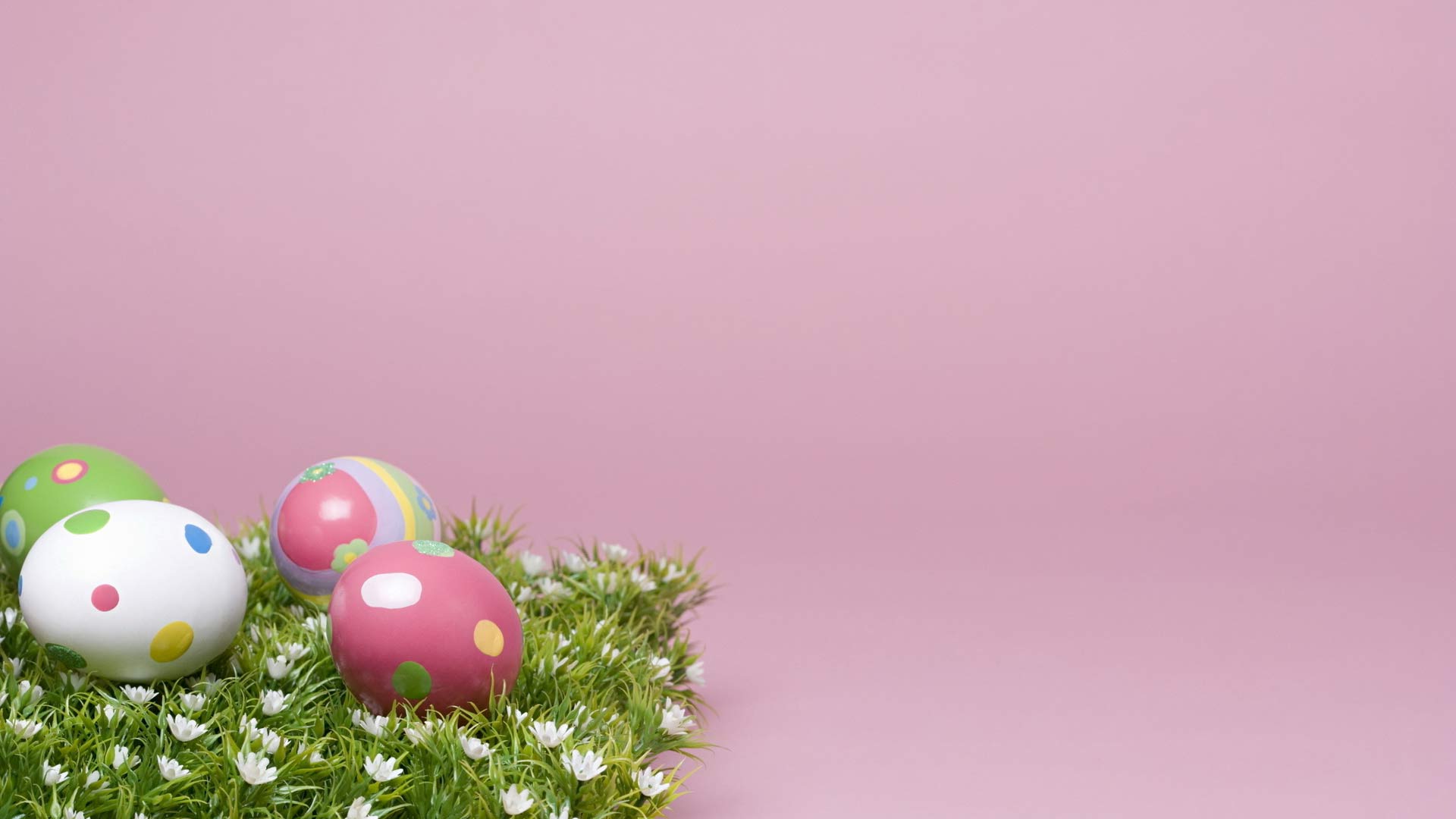 ПАСХАЛЬНЫЙ ВЕНОК
Мастер-класс для детей и родителей.
Подготовила 
Вередин Наталья Валерьевна
Воспитатель ГБДОУ д/с №86 
Приморского района г.Санкт-Петербург
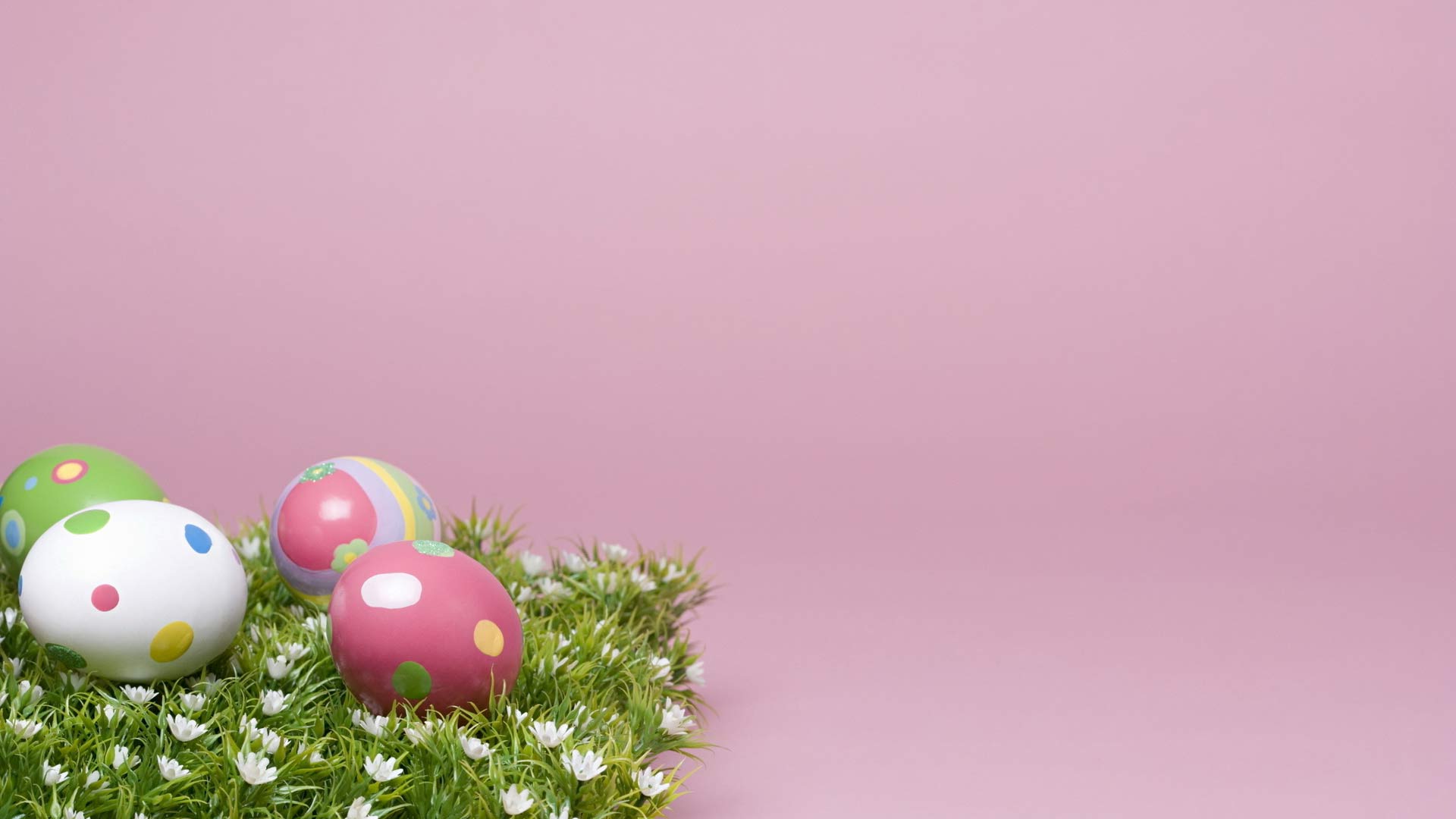 Нам понадобятся:
Цветная бумага
Круг из плотного картона d-24см
Шнурок или атласная лента 40 см
Ножницы
Клей - карандаш
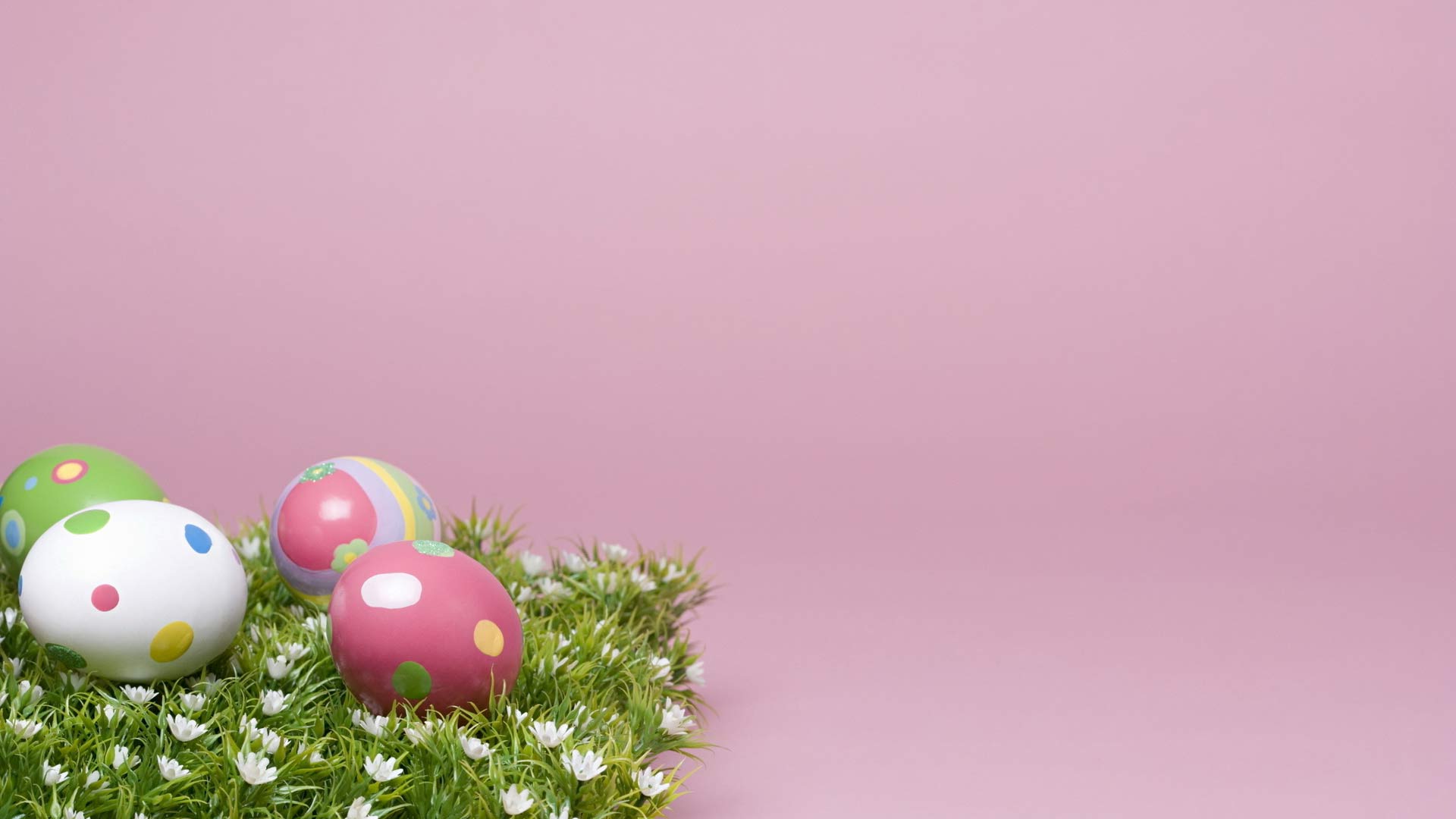 1.Вырезаем из цветной бумаги по трафарету яйца
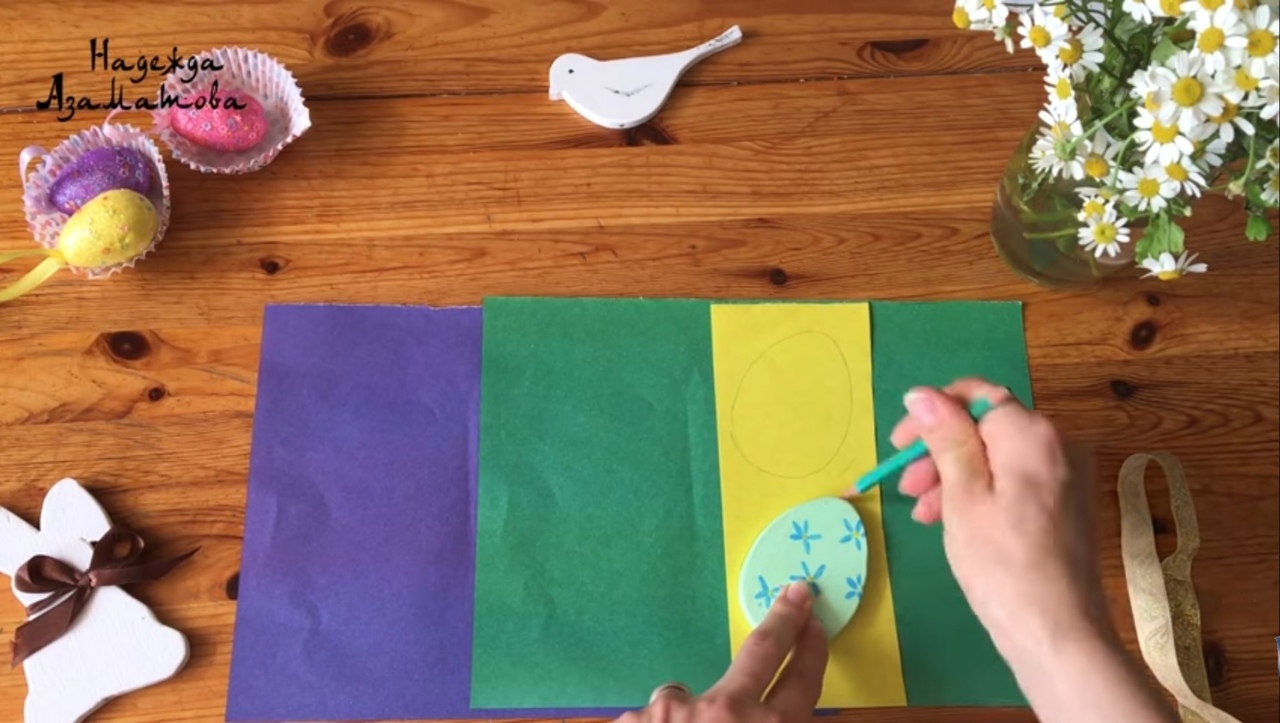 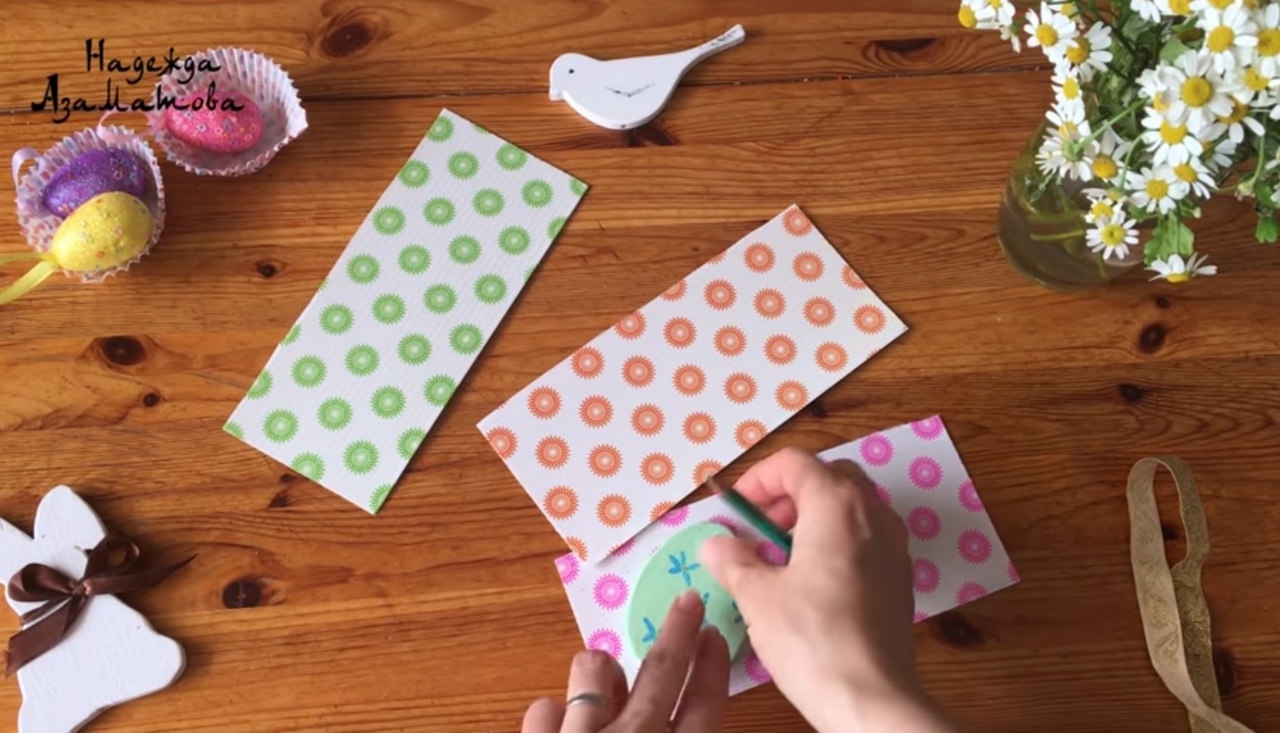 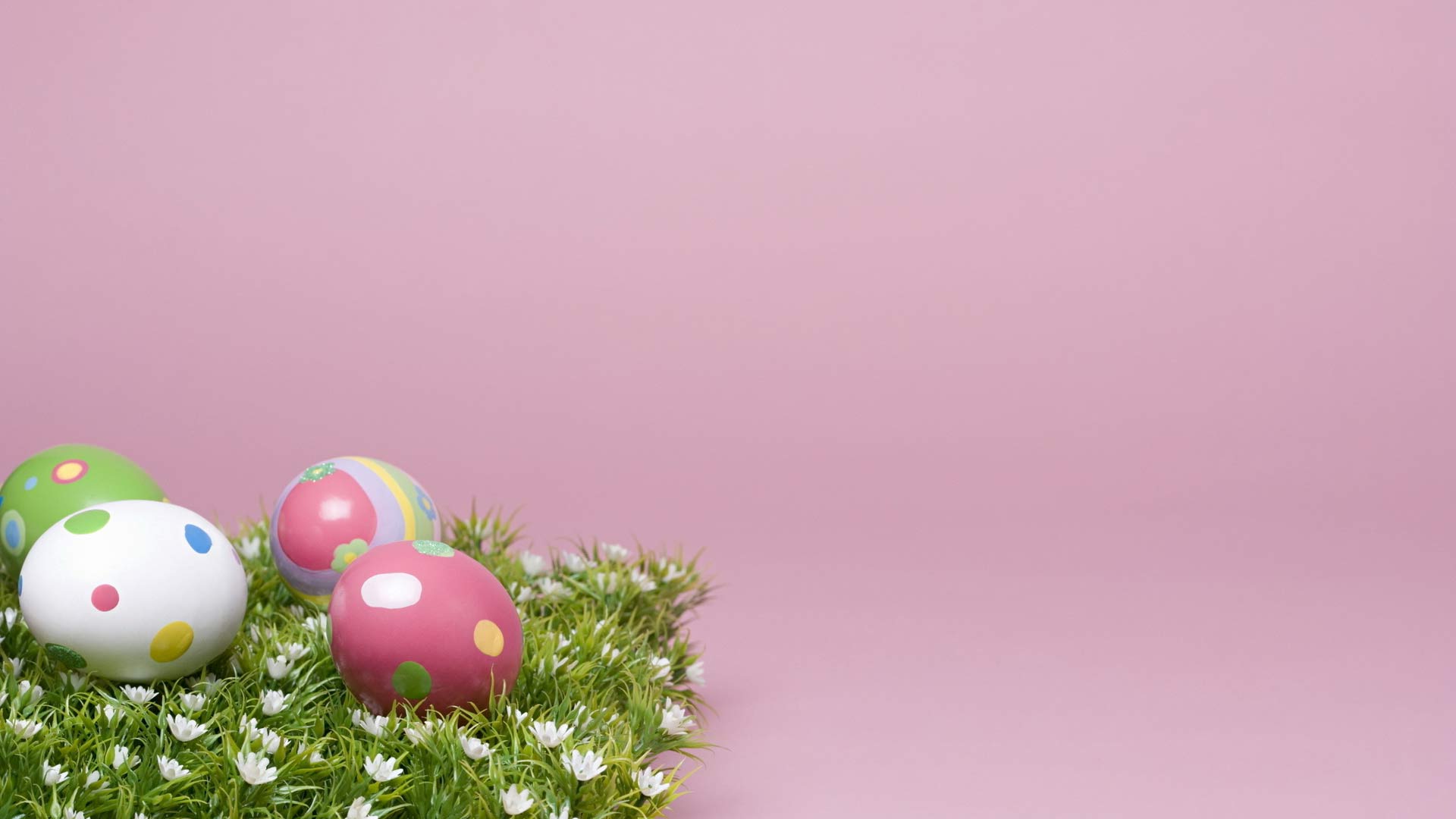 Должно получиться примерно 12 яиц.
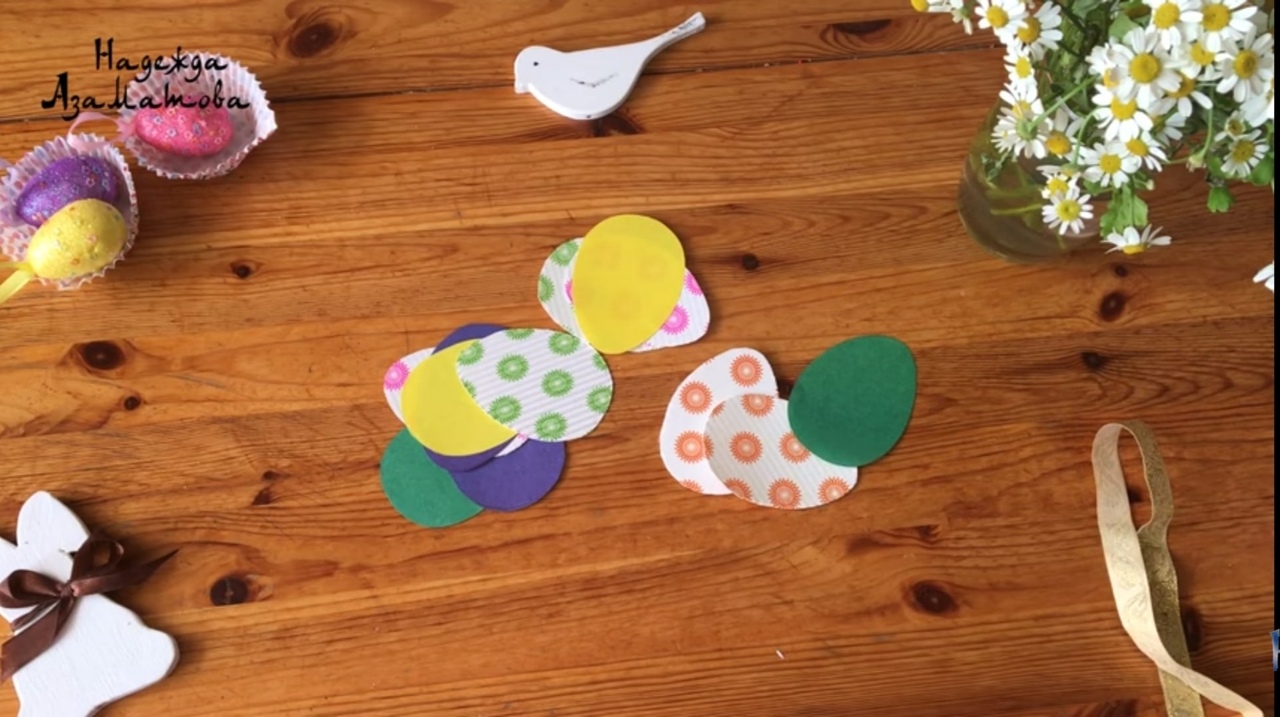 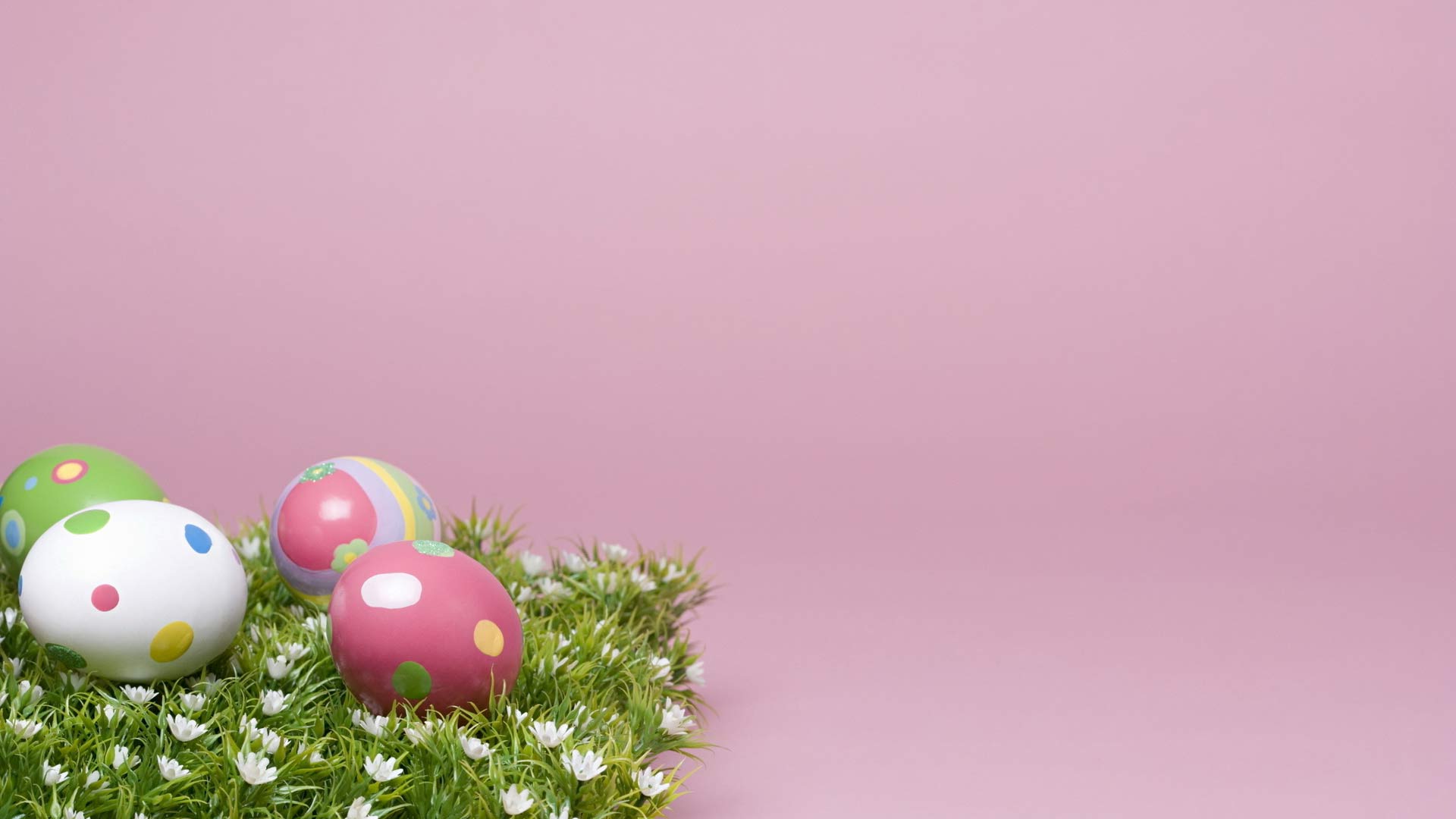 2. В кругу вырезаем отверстие, отступив от края примерно 3 см.
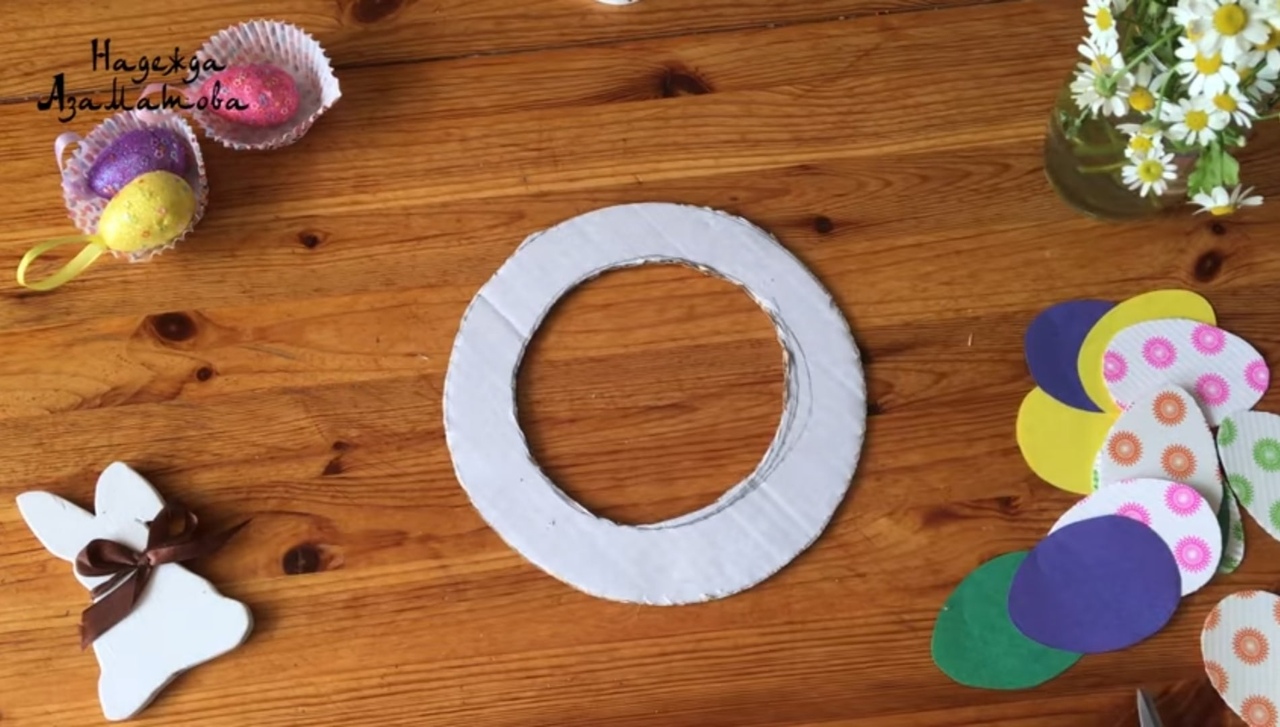 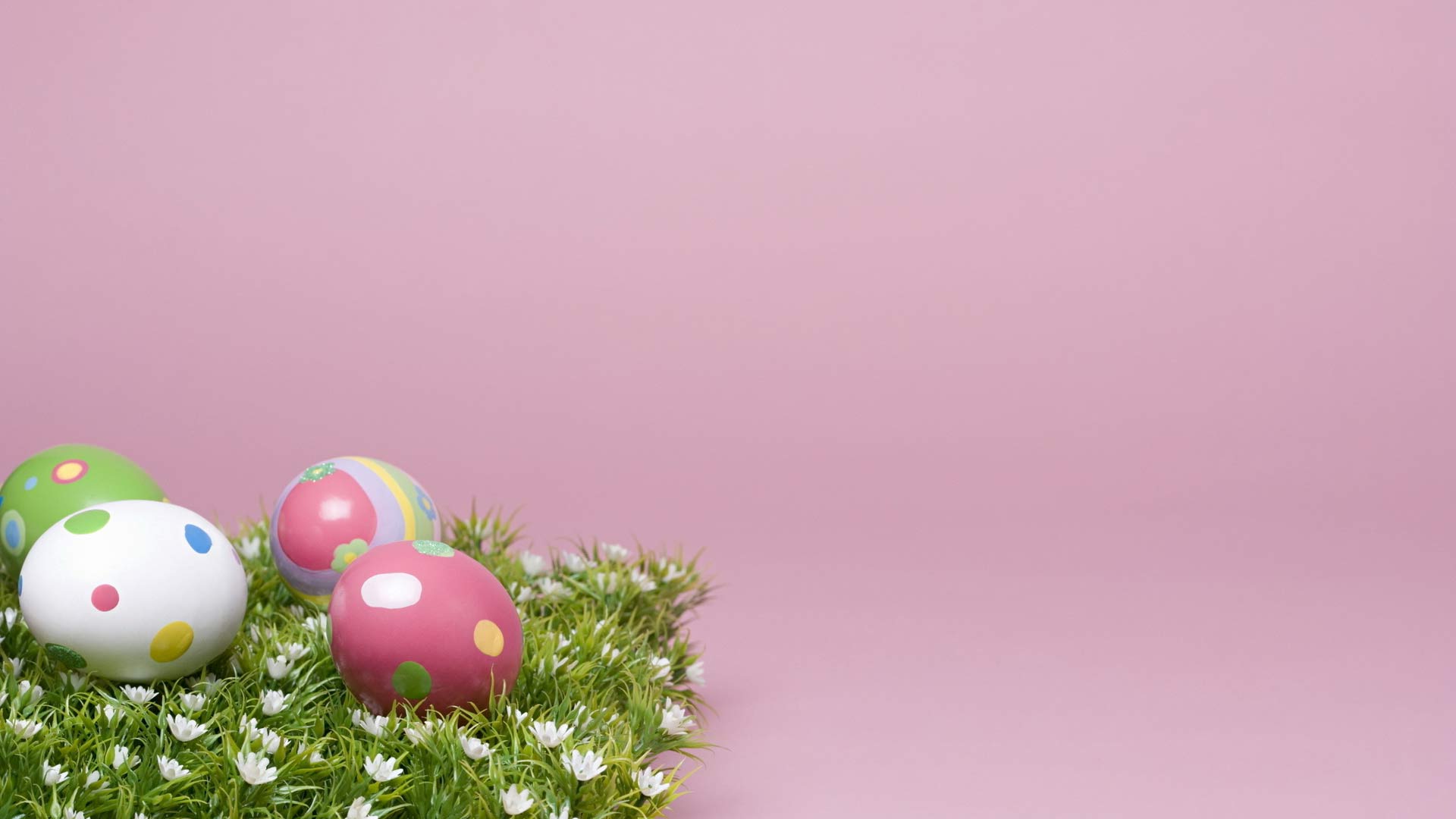 3. Делаем из ленты петлю и привязываем её к кругу.
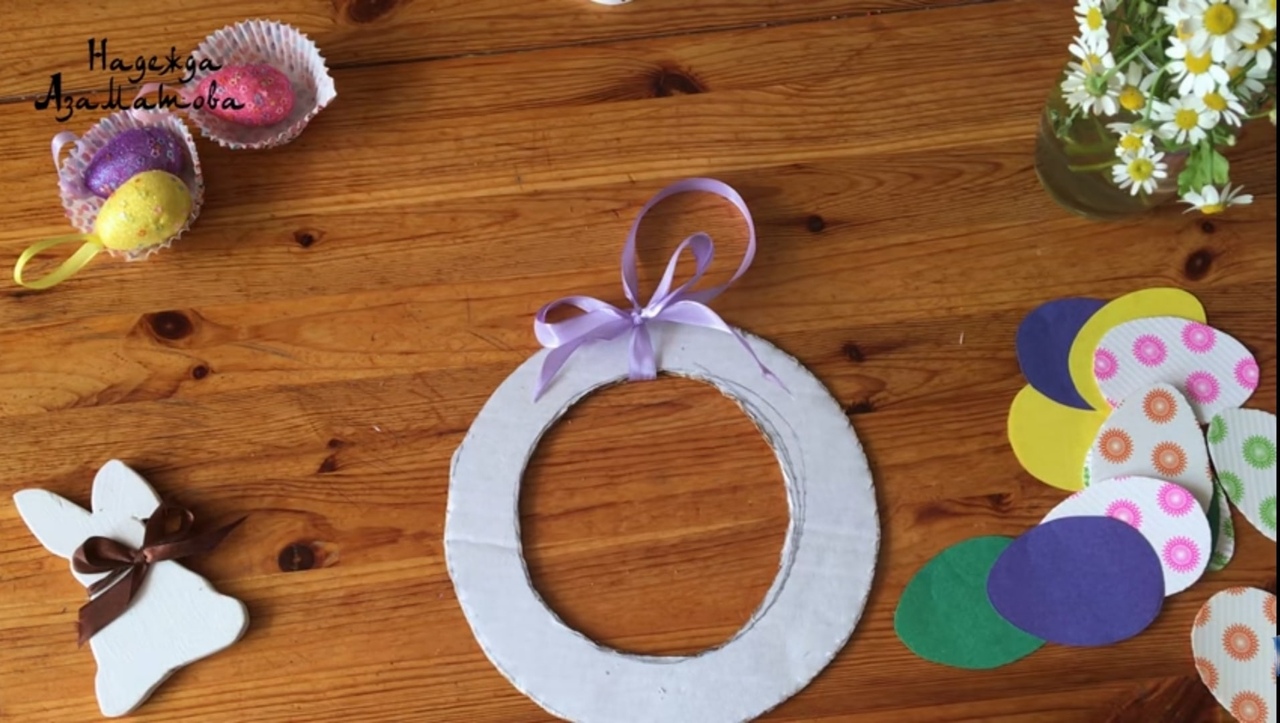 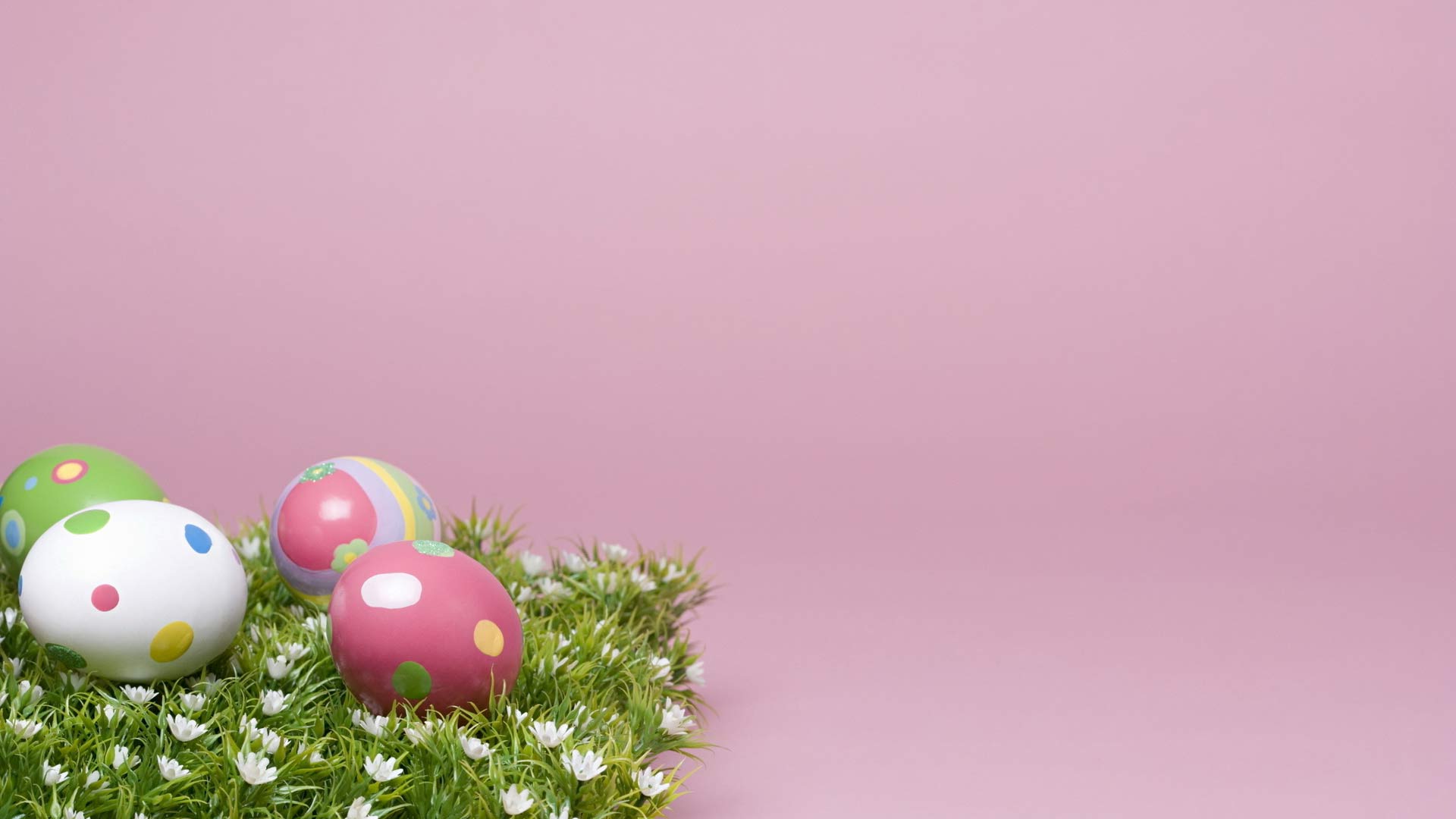 4. Поочерёдно наклеиваем по кругу яйца
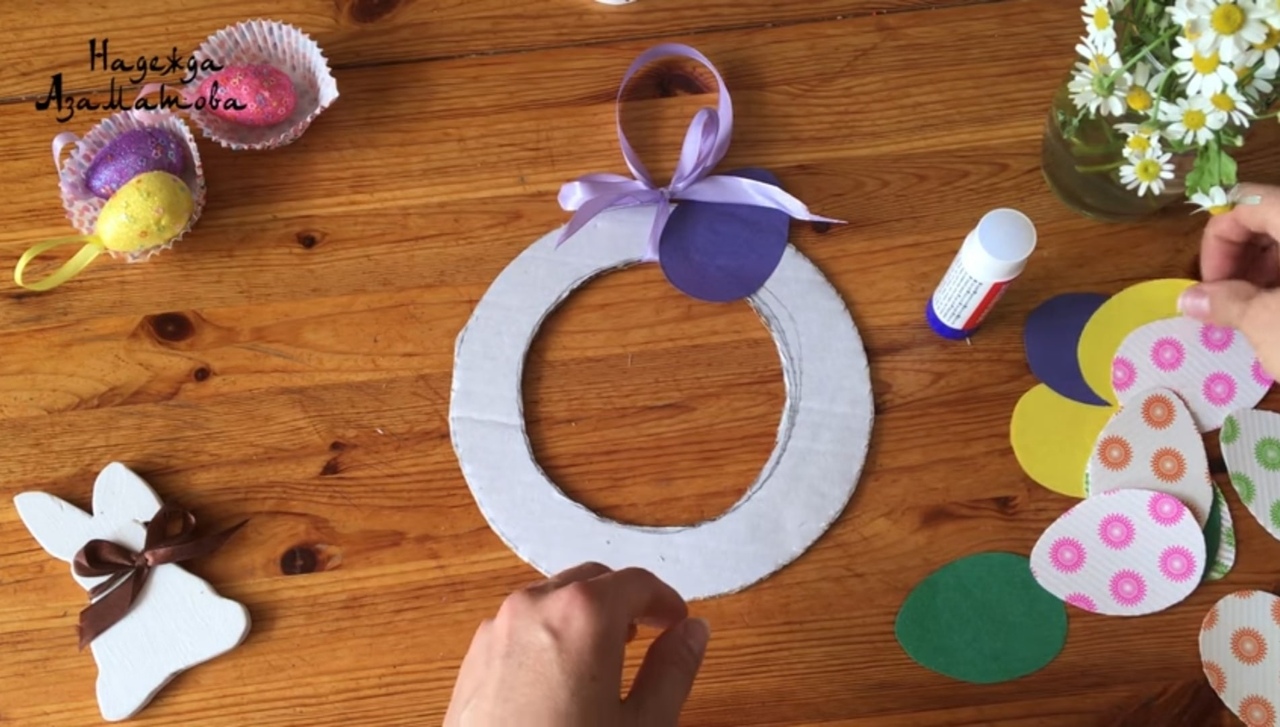 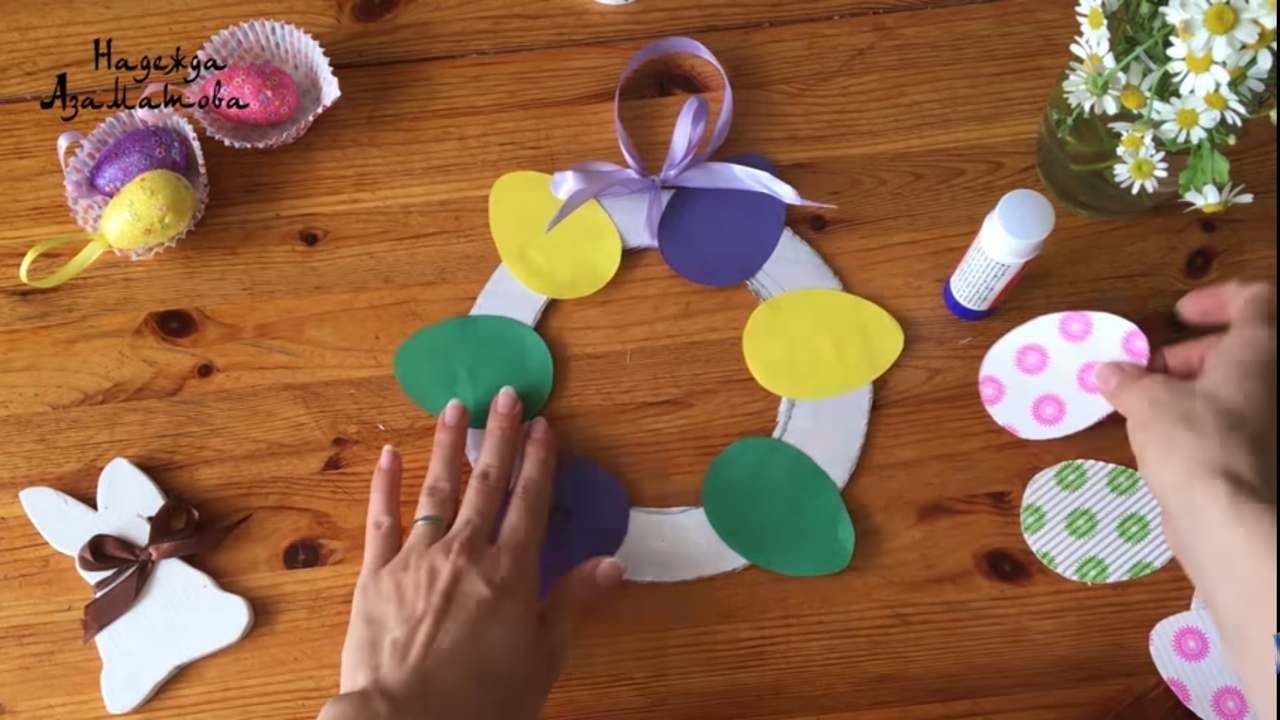 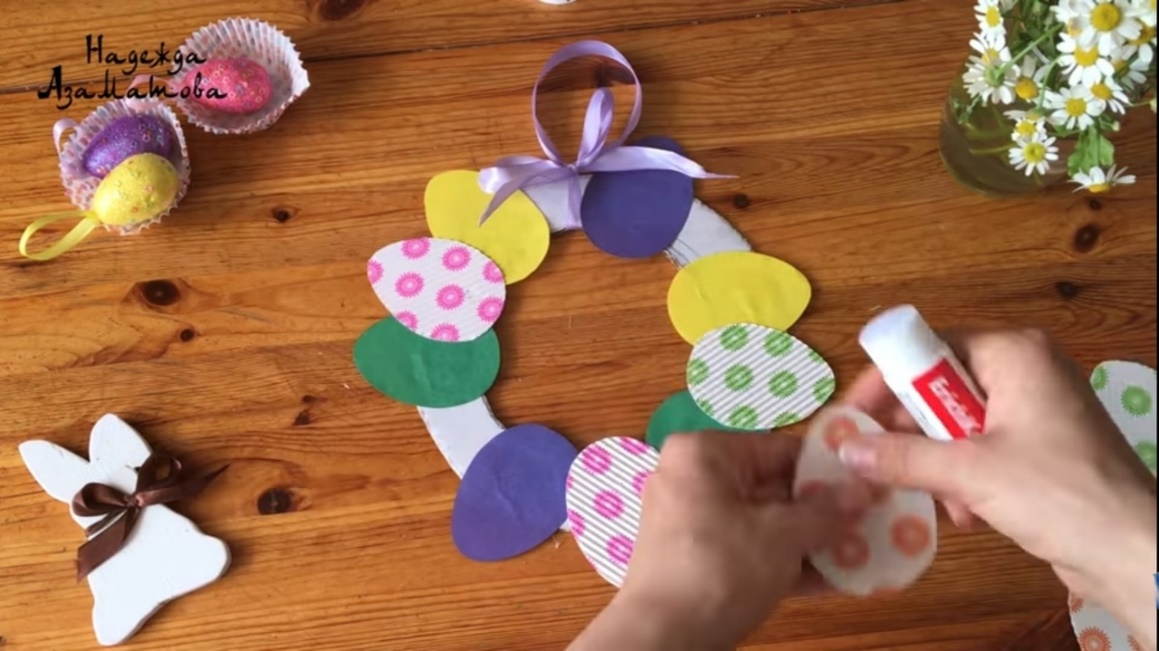 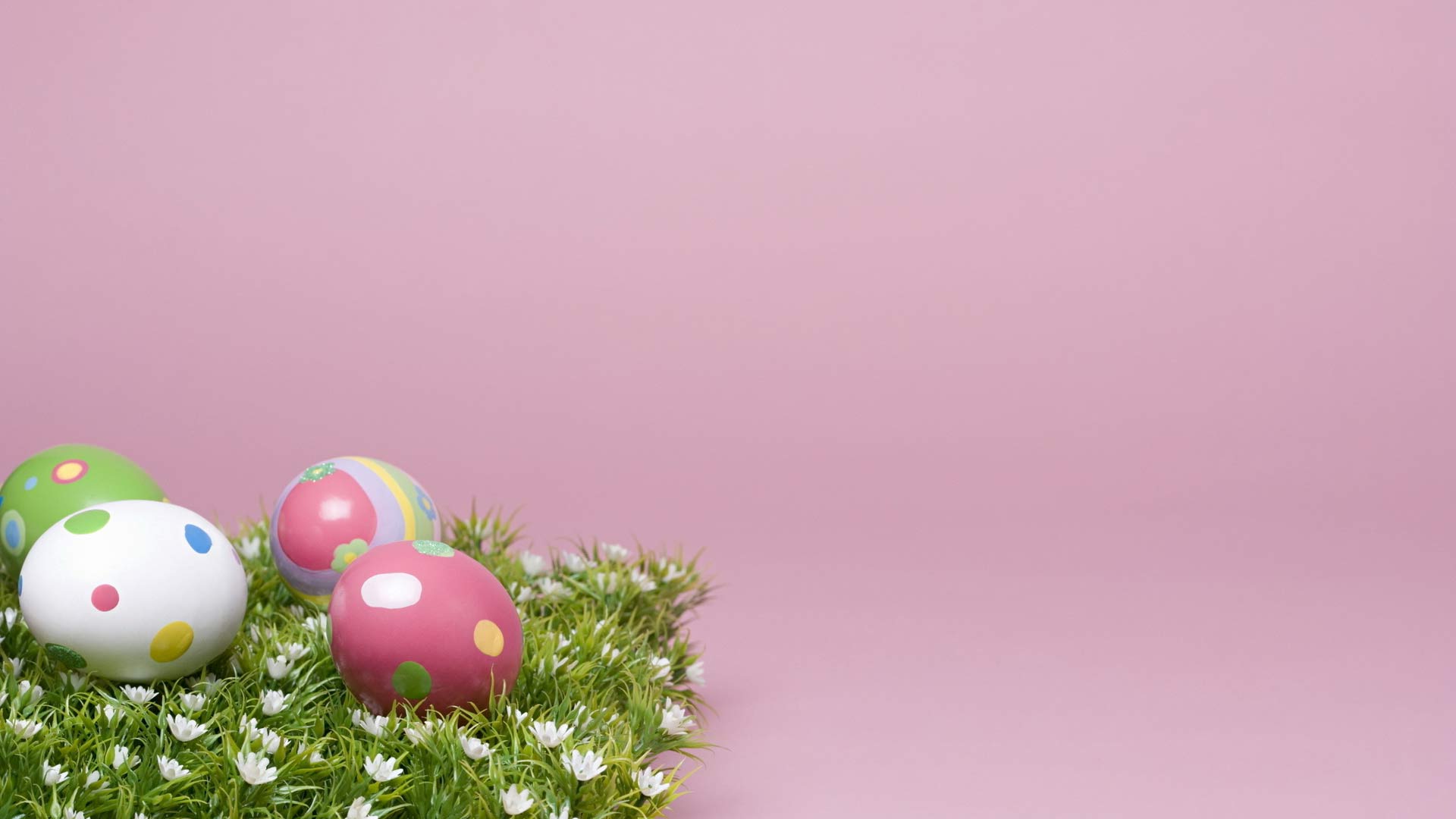 5. Венок готов
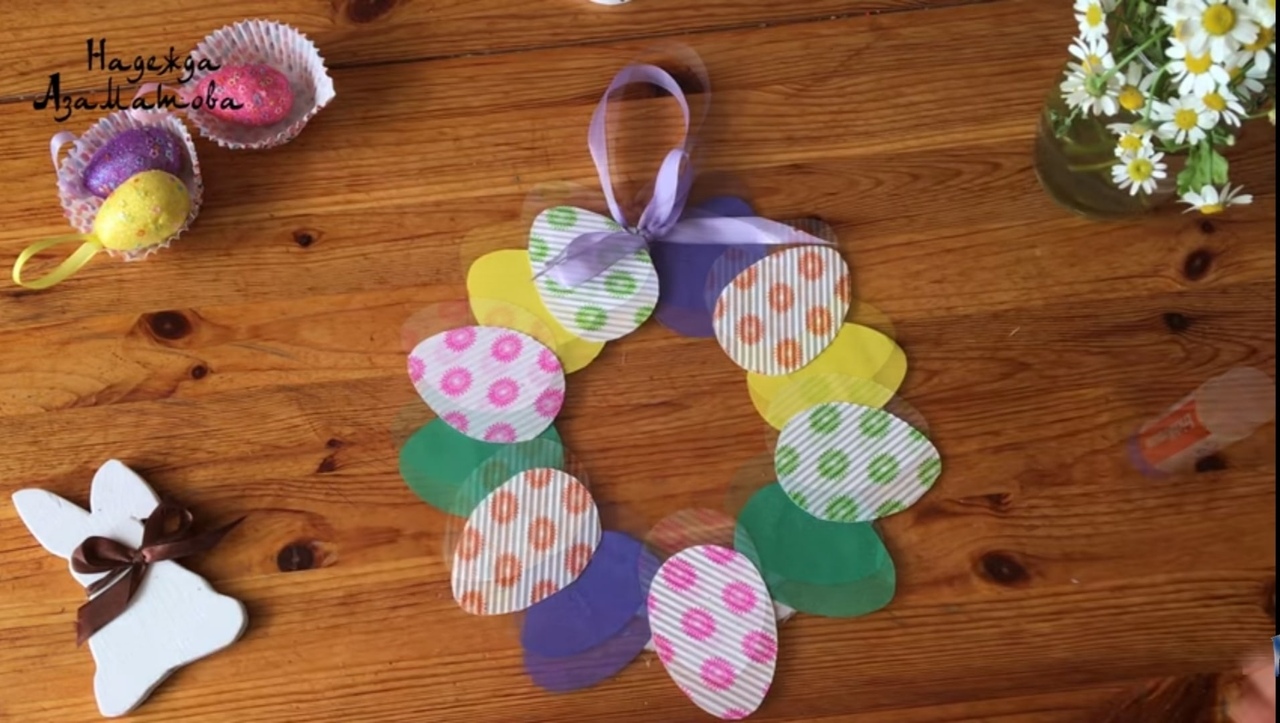 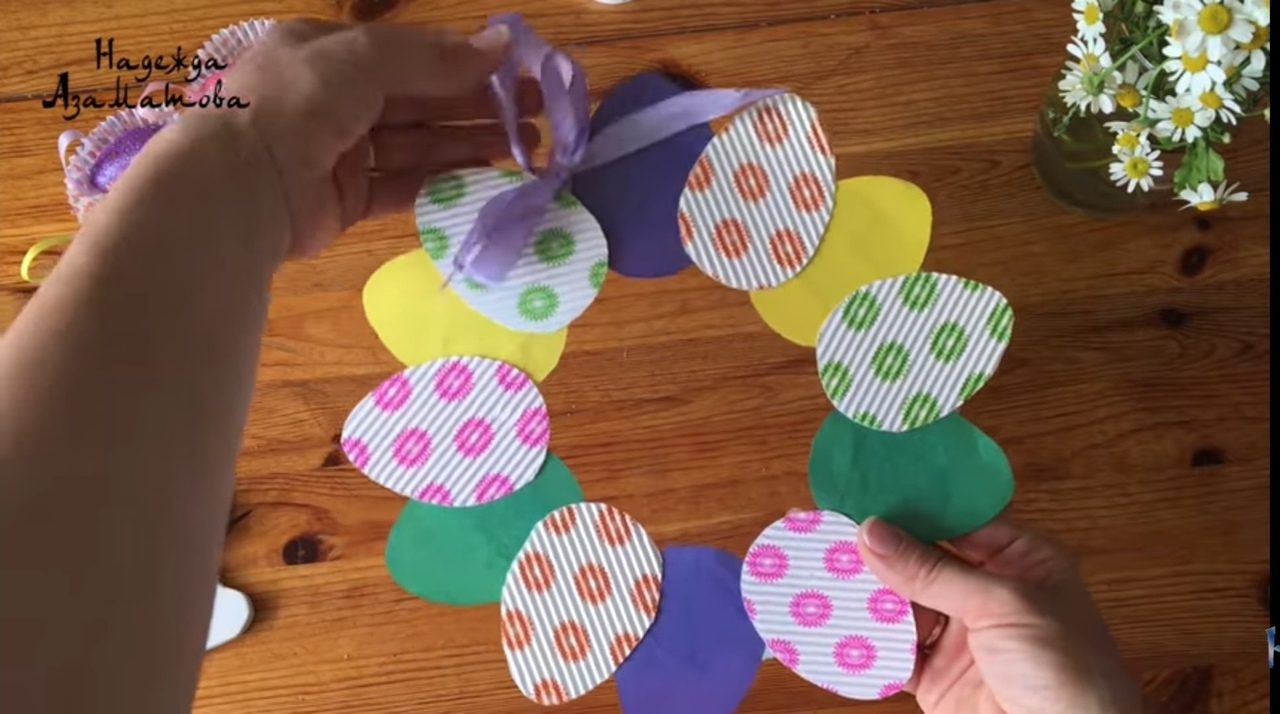 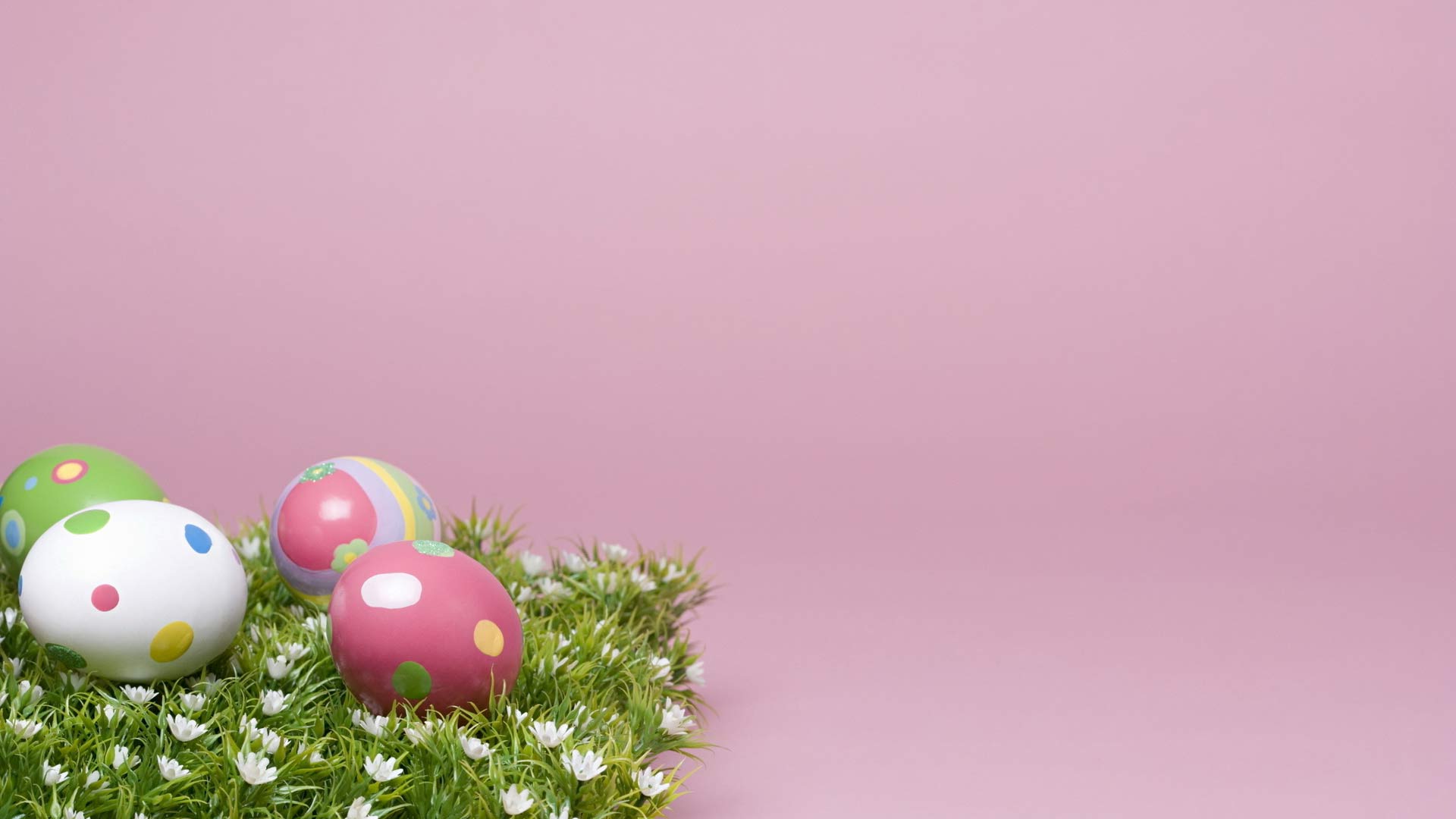 Спасибо за просмотр